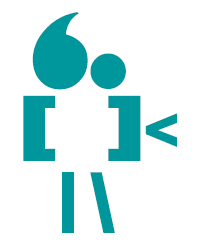 Od prepoznavanja ka rešavanju problema
Film u nastavi
Centar za obrazovanje nastavnika, Filozofski fakultet u Beogradu
2
Unutrašnji čas
3
Individualno zapisivanje
Razmena
Prisetite se problema sa kojima se svakodnevno susrećete u svojoj zajednici/školi.
4
Razmena
Kako članovi Vaše lokalne/školske zajednice reaguju na opisani problem?
5
Individualno zapisivanje
Zapišite za sebe kako Vi reagujete na problem koji ste opisali.
6
Primer reagovanja na problem:
https://www.youtube.com/watch?v=5rZCL2lyxsk
7
Razmena
Prva reakcija...
Šta mislite o ovakvom načinu reagovanja?
Ko bi trebalo da reaguje? Šta ako onaj koji bi trebalo, ne reaguje?
8
Planiranje akcije
9
Rad u maloj grupi
Razmena u maloj grupi: Koje probleme uočavamo u svom okruženju? Nastaje lista problema.    
Izbor problema na koji bismo mogli da reagujemo.
Brainstorming: Kako bismo mogli da delujemo? Nastaje lista ideja za akcije koje bismo mogli da pokrenemo ili kojima bismo mogli da se priključimo.
Izbor jednog - dva predloga akcije (na osnovu analize predloga nastalih brainstormingom: šta je realno, šta su pretpostavke, šta je potrebno, šta bi moglo da bude prepreka, ko bi bio pogođen akcijom...)
10
Izveštavanje grupa
Koji problem adresiramo?
Na koji način ga adresiramo?
Šta očekujemo da ćemo postići planiranom akcijom?
11
Šta ćete prvo uraditi povodom problema koji ste opisali?

https://www.menti.com/bwp6gm3zny
ili
idete na www.menti.com i ukucate kod 663018
12
Čas o času
13
Čas o času: analiza iz ugla nastavnika
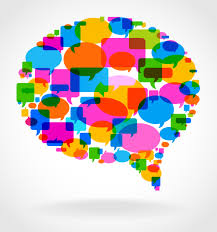 Koje aktivnosti i zašto?
Individualno uočavanje problema
Frontalno: raznena i diskusija (koji problemi, kako ljudi reaguju)
Individualno: kako obično reagujem
Film
Rad u grupi: izbor problema, brainstorming ideja za akcije, izbor akcije
Izveštaji o grupnom radu i diskusija
Činkvina?
Individualno: izlazna karta
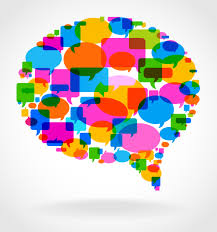 Čas o času: analiza iz ugla nastavnika
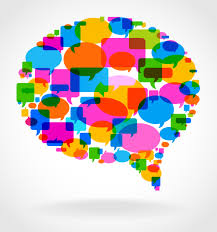 Da li i zašto ovaj film/klip?
Prednosti i nedostaci ovog klipa?
Mogućnost korišćenja ovog klipa u nastavi/nekom drugom obliku rada u školi? 
Da li biste ga koristili i zašto?
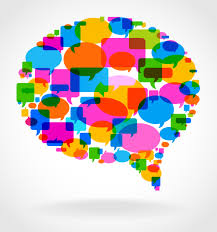 Šta film u interaktivnoj nastavi nije:
ukras koji se dodaje tradicionalno dominantnom prenošenju znanja koji tradicionalnu nastavu čini savremenom
celovita nastavna aktivnost koja zamenjuje ostale aktivnosti
nastavno sredstvo koje ima instrumentalnu ulogu u usvajanju određenih znanja o svetu
 ...
Čas o času: analiza iz ugla nastavnika
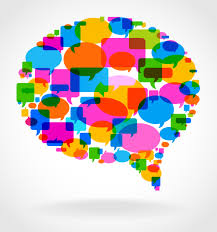 Šta biste drugačije u svojoj nastavi?
Tema? 
Aktivnosti?
Film? 

Da li birati “sigurne” ili “izazovne” teme i filmove?
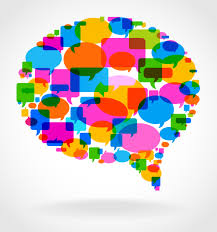 Čas o času: analiza iz ugla nastavnika
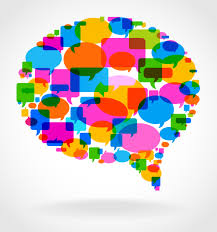